CONTACT US
Add text
1234567890
abcd@gmail.com
www.abcd.com
ADD TEXT
KEEP HEALTHY AND BUILD YOUR MUSCLES
Add text
123 Street
ADD SUBTITLE
WELLNESS PROGRAMS
OUR SERVICES
CHOOSE YOUR PLAN
Add text
Add text
ADD TEXT
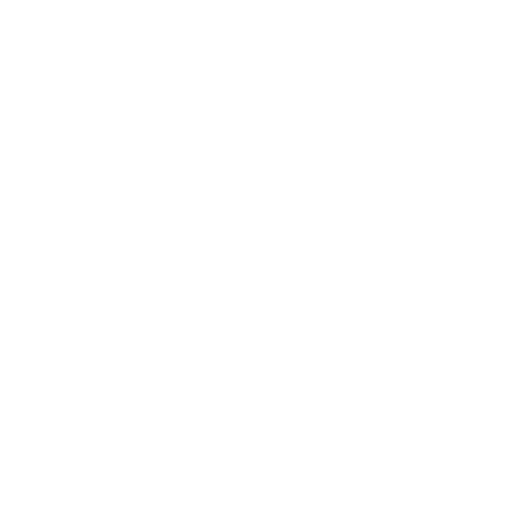 Add text
MONTHLY
ADD TEXT
Add text
ADD TEXT
Add text
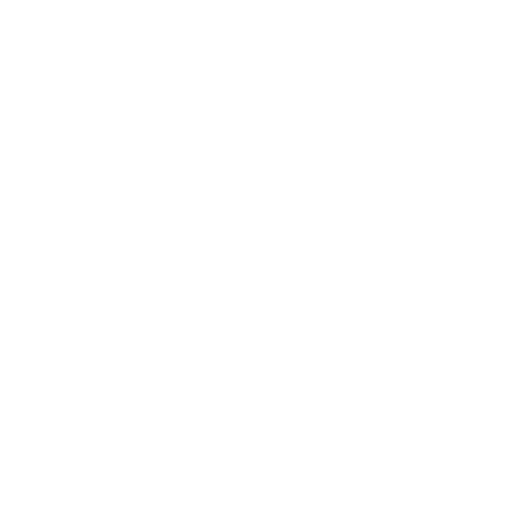 Add text
$XX
ADD TEXT
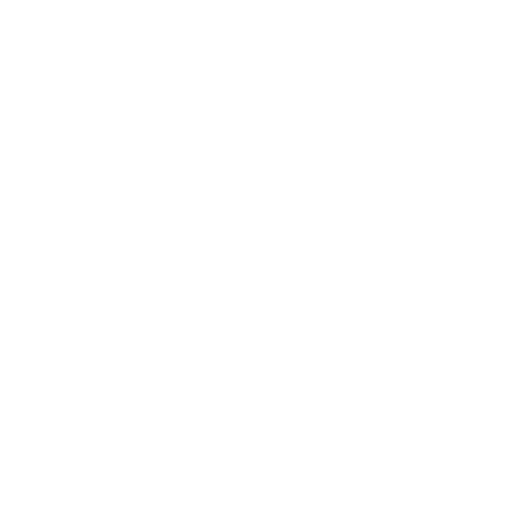 ADD TEXT
Add text
Add text
YEARLY
Add text
OUR BENEFITS
ADD TEXT
Add text
Add text
Add text
Add text
$XX
Add text